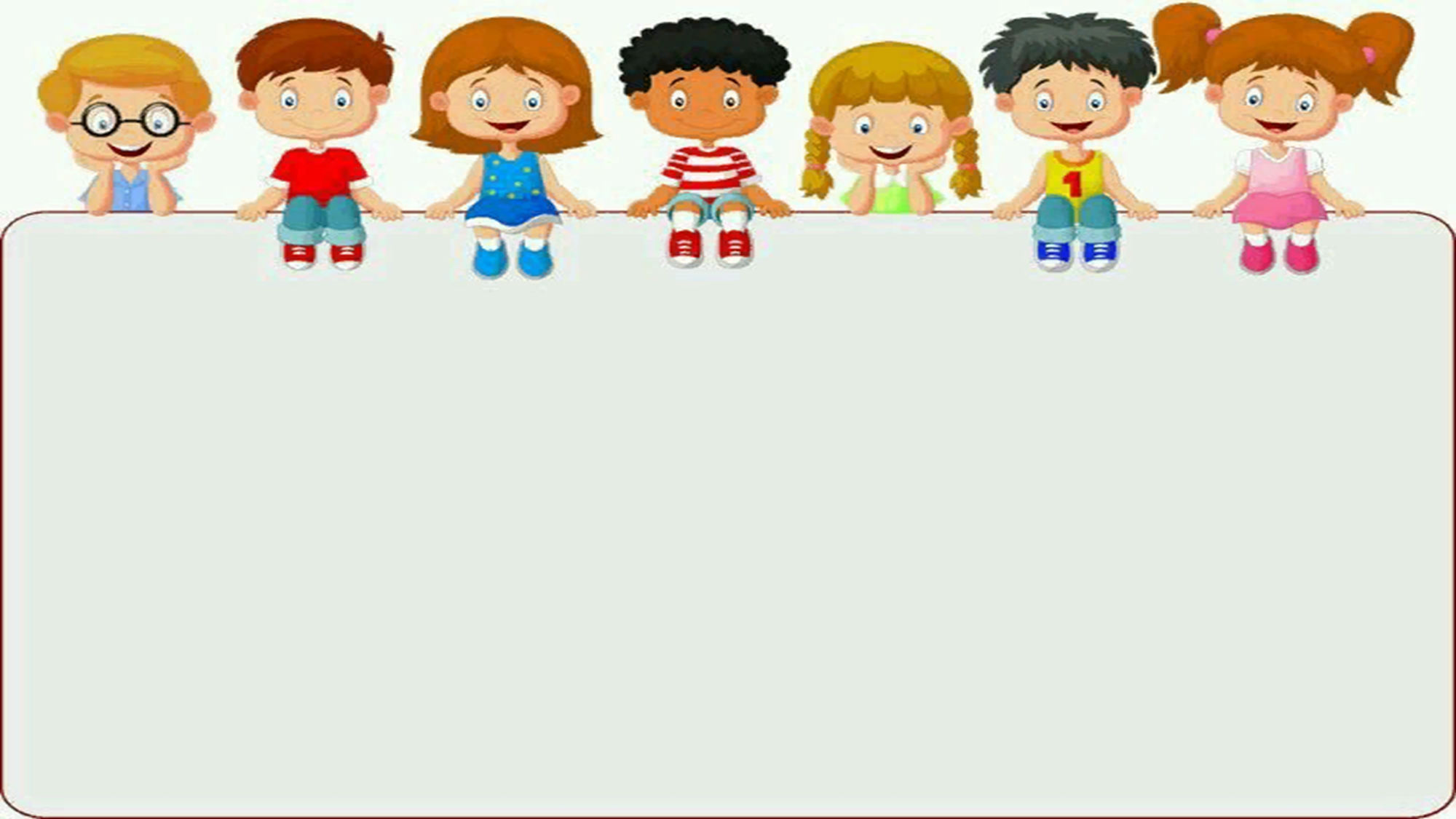 Д  Е  Т  Я  М О С В О И Х   П Р А В А Х
Международные документы о правах человека
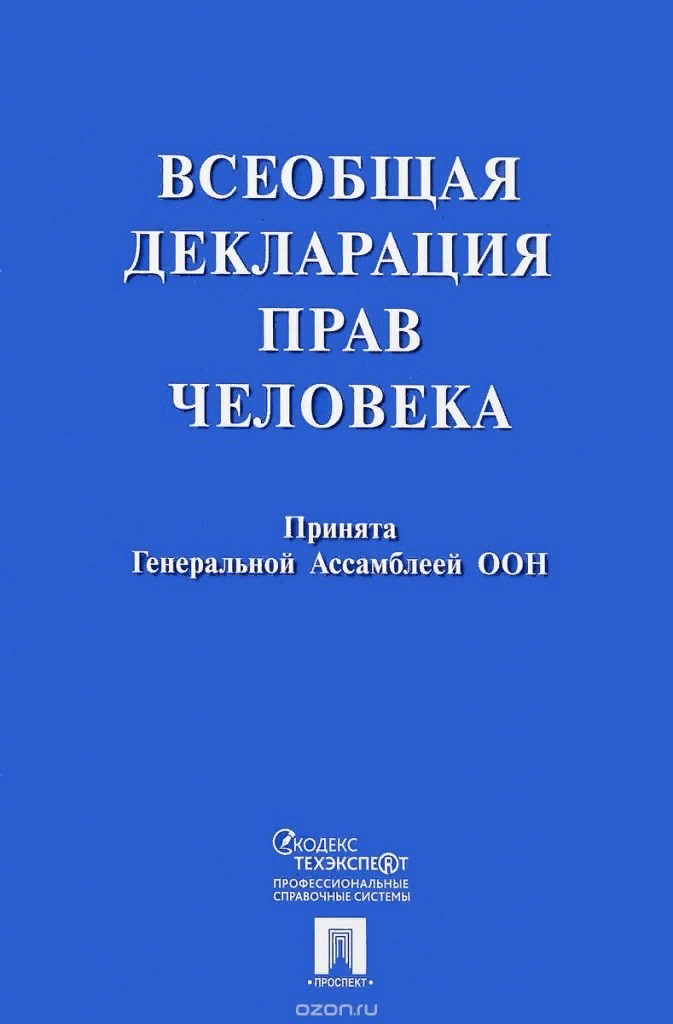 Конвенция о правах ребёнка
является первым и основным 	международно-правовым 
документом, посвящённым
 		широкому 	спектру прав ребёнка.
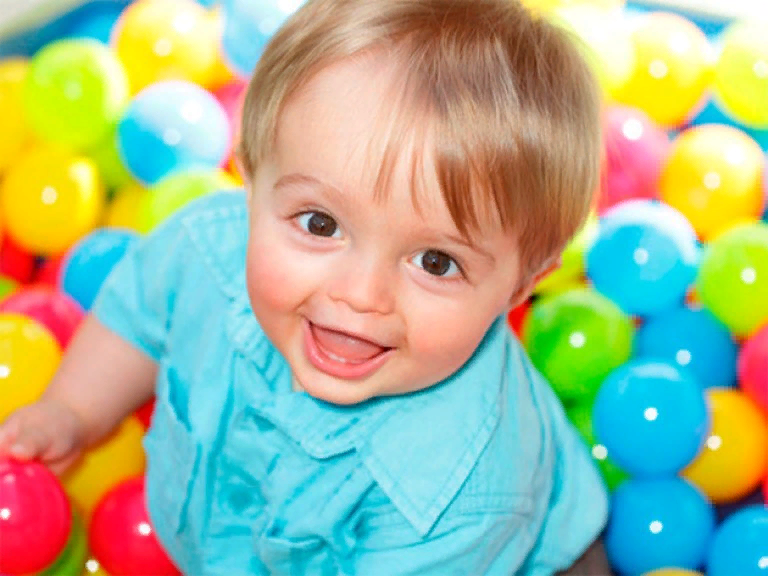 Ребёнок имеет право на жизнь и на имя
Только ты на свет родился

								Право первое твое:
 
								Получи,
 
								чтоб им гордиться
 
								    Имя личное своё свое.  личное КОНВЕНЦИЯ О ПРАВАХ РЕБЕНКА. Ч. 1. СТ. 7 Только ты на свет родился, Право первое твое: Получи, чтоб им гордиться Имя личное свое.свое.
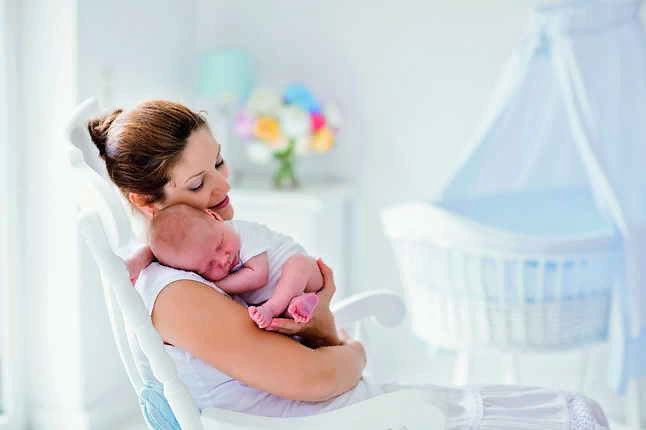 Ребёнок имеет право знать своих родителей и право на их заботу
Очень трудно самому,
 Жить на свете одному. 
Правом с Мамой жить 
и с Папой пользуйтесь 
везде ребята.
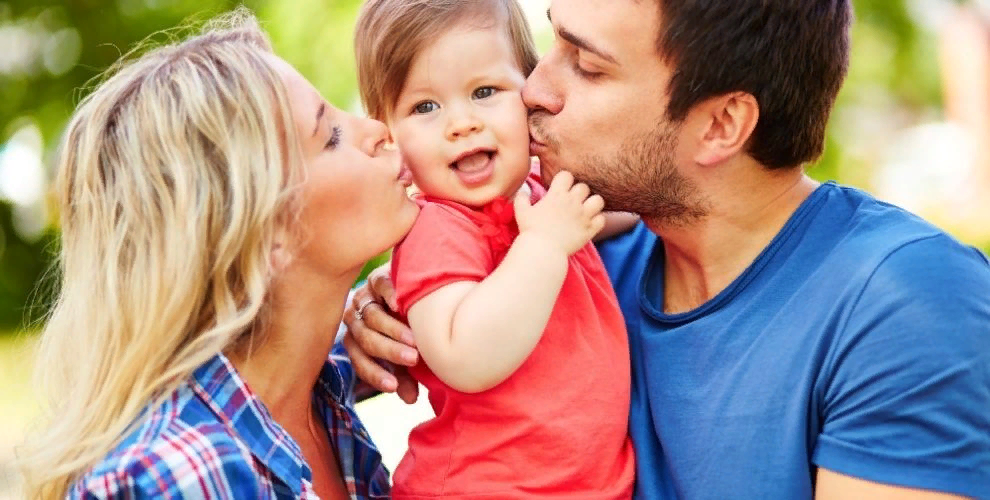 Ребёнок имеет право свободно выражать свои взгляды
Есть еще такое право помнить думать и творить и другим свои раздумья, если хочешь подарить.
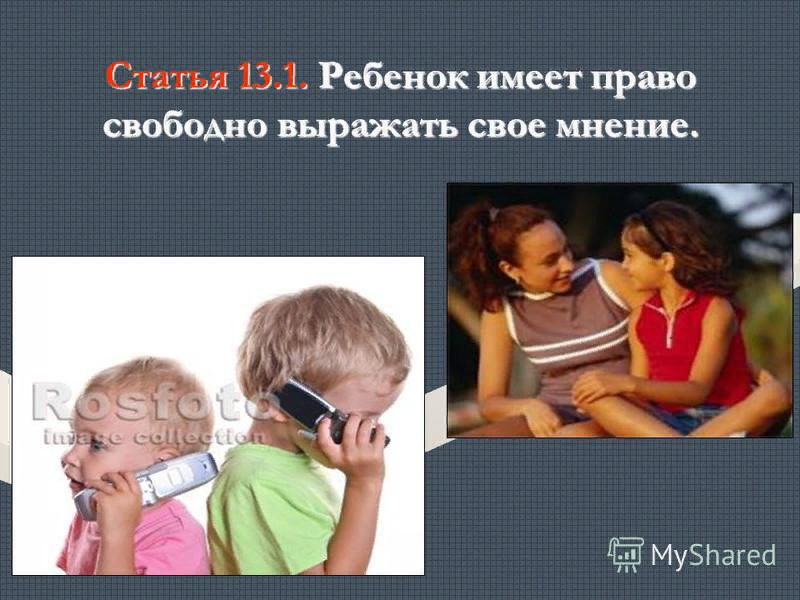 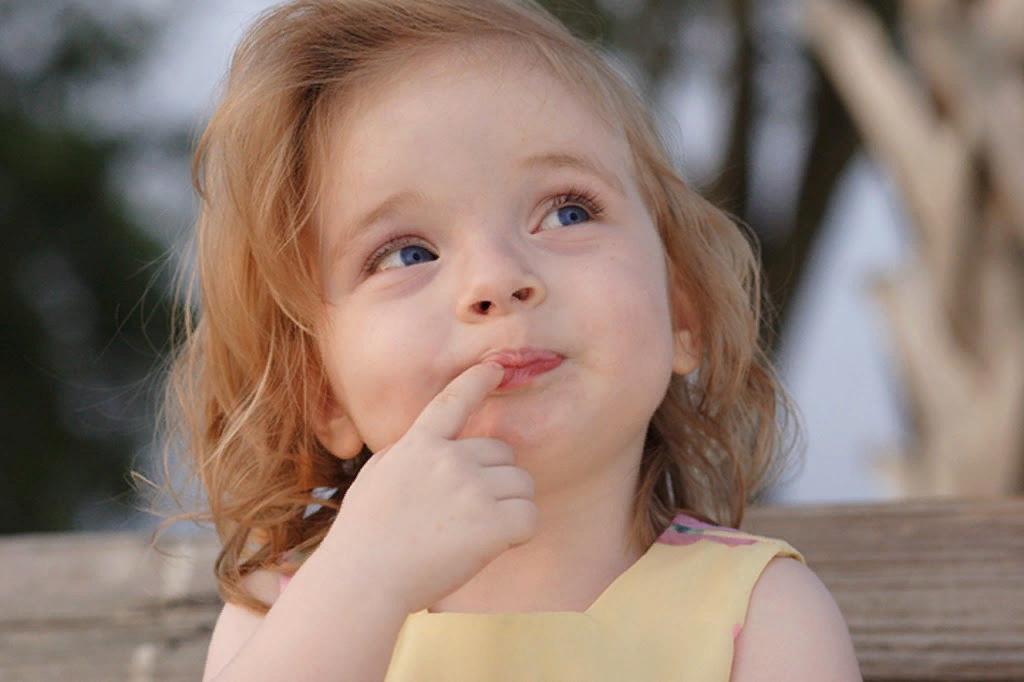 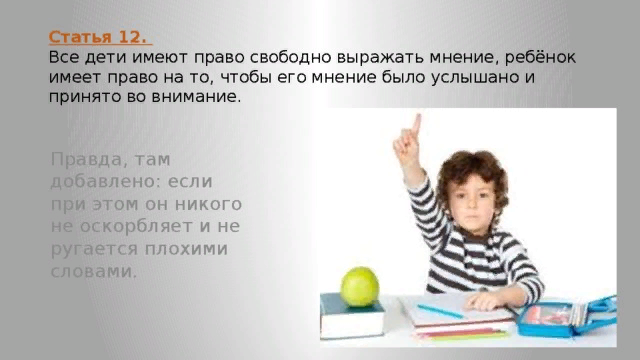 Ребёнок имеет право на медицинскую помощь
Если жар, все тело ломит и совсем не до игры, 
То позвать врача на помощь тоже право детворы.
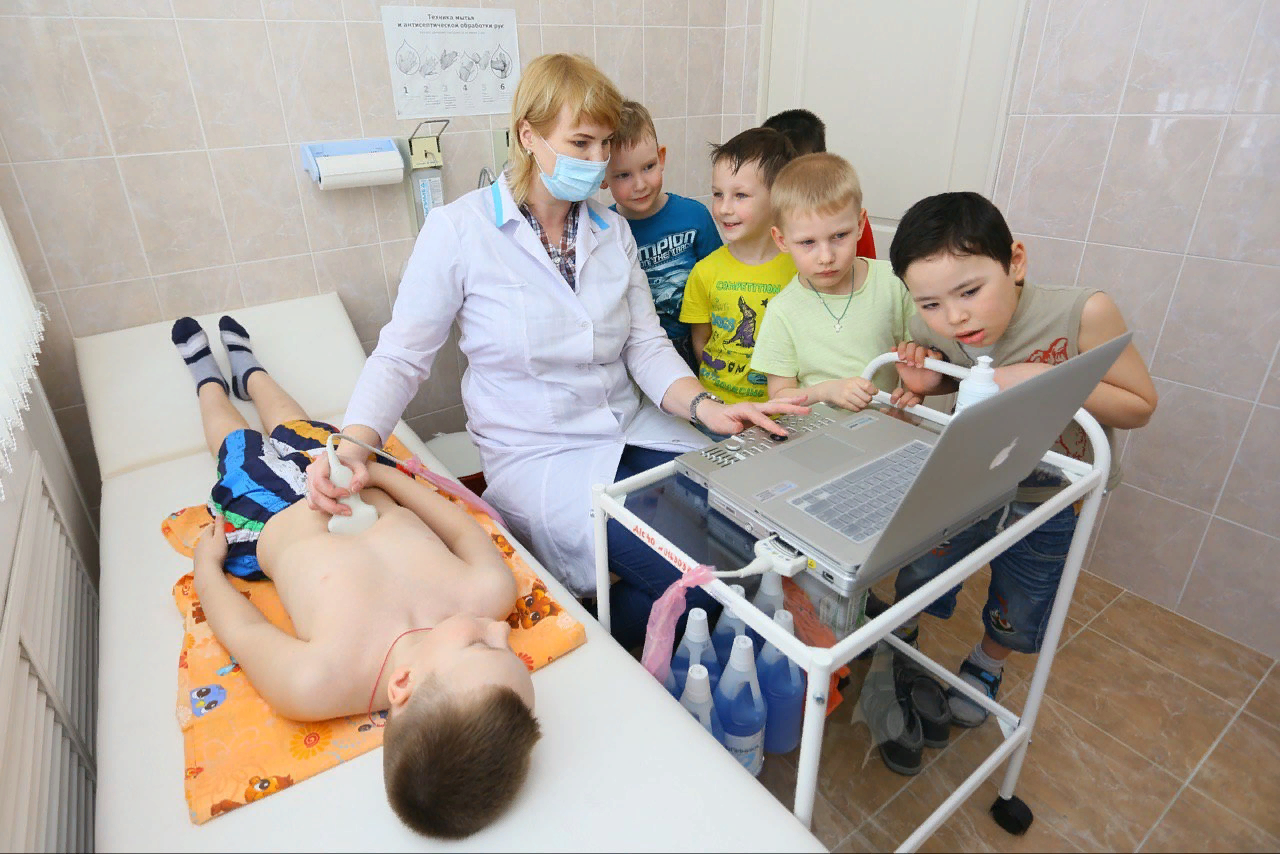 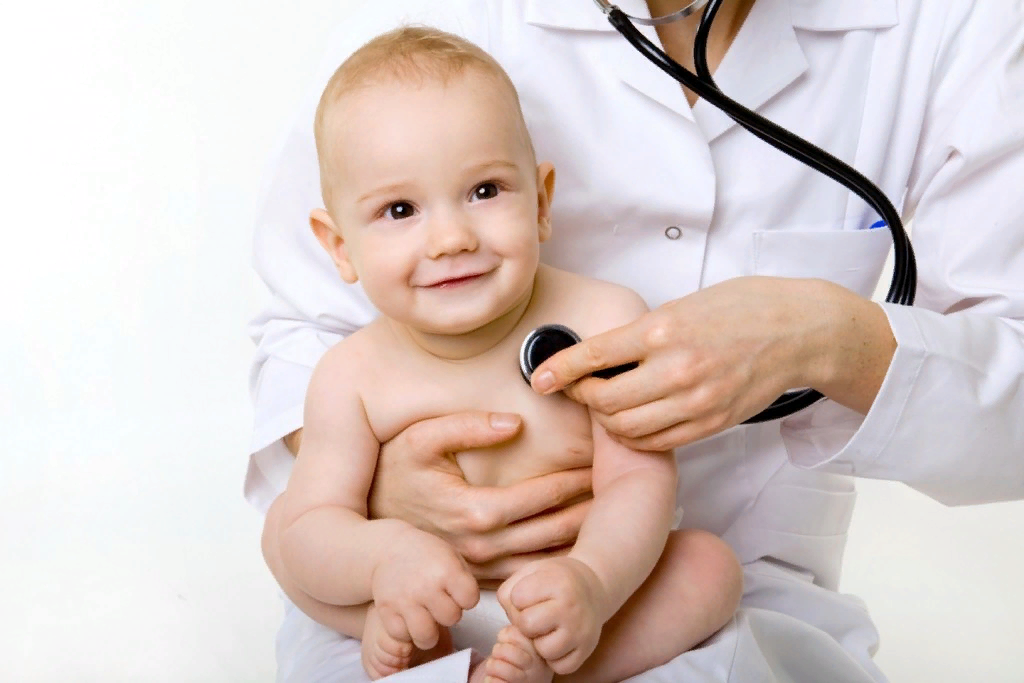 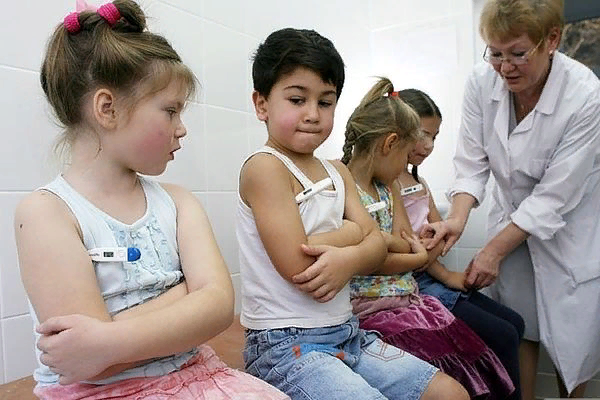 Ребёнок имеет право на защиту от всех форм физического и психического насилия
Я росточком не доволен и пока не так силен,
Но не смей мне делать больно есть у нас такой закон.
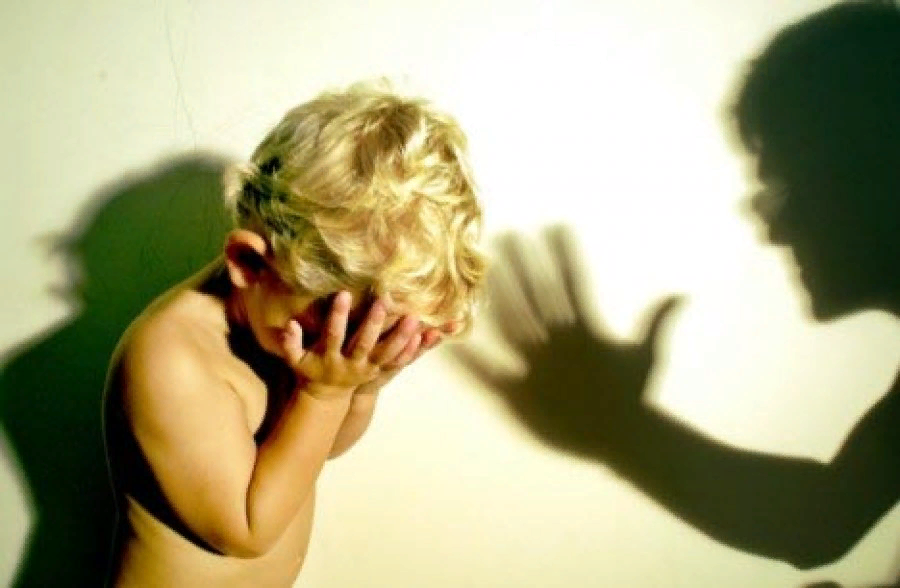 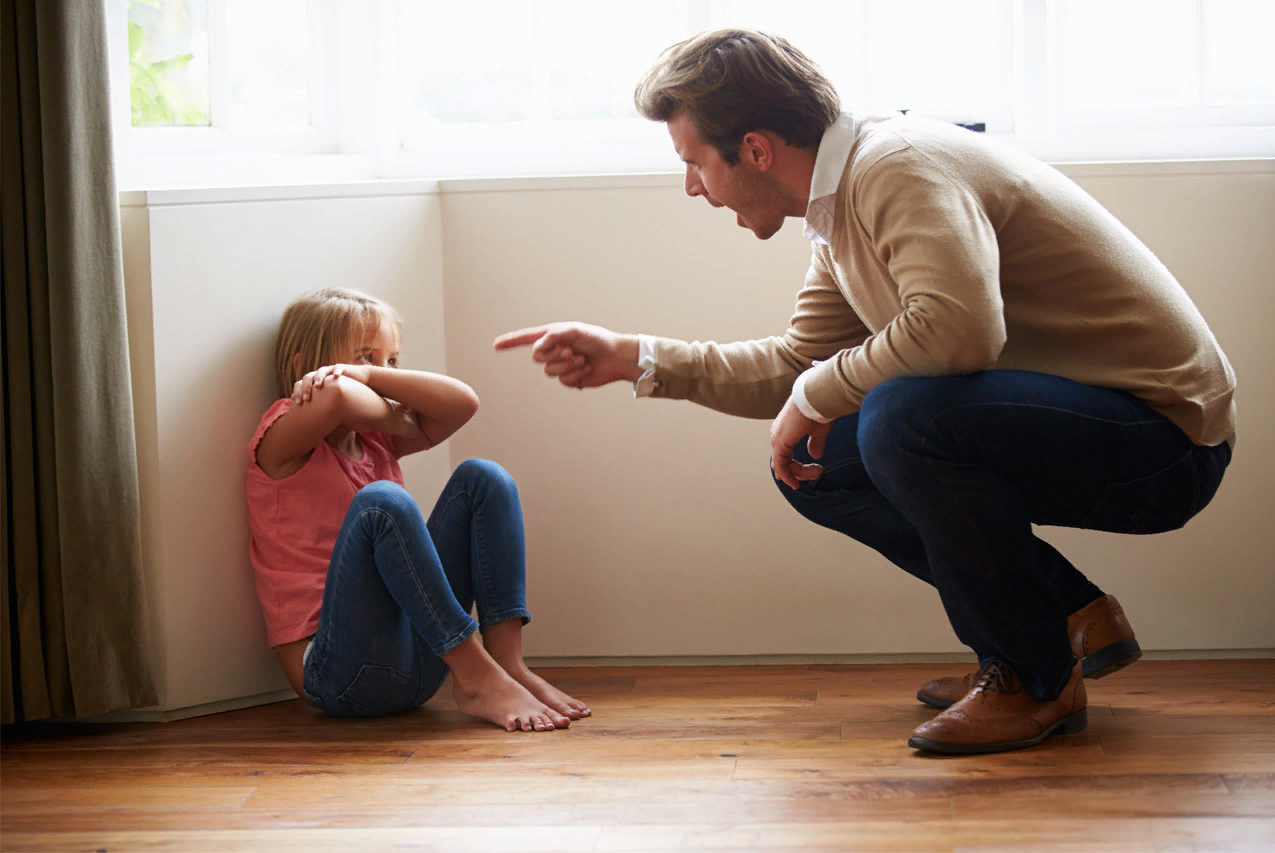 Ребёнок имеет право на образование
Я подрос и взял я книжки и пошёл я в первый класс. 
В школу ходят все детишки –  Это право есть у нас.
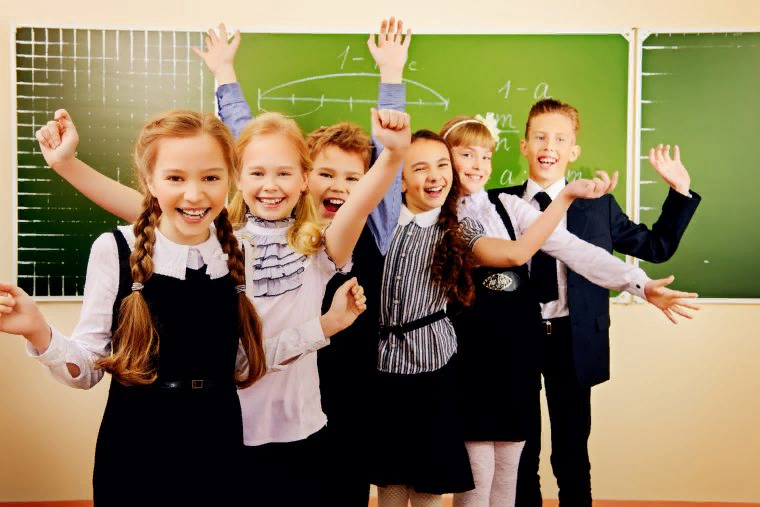 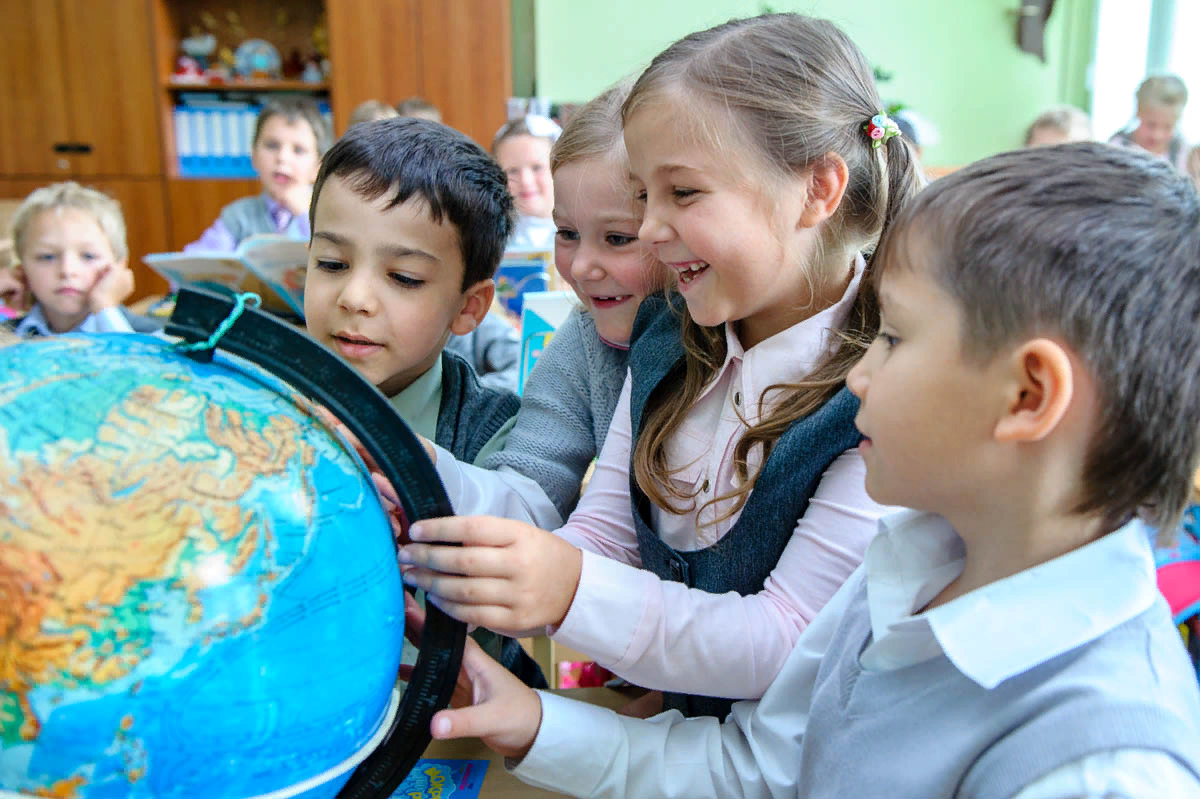 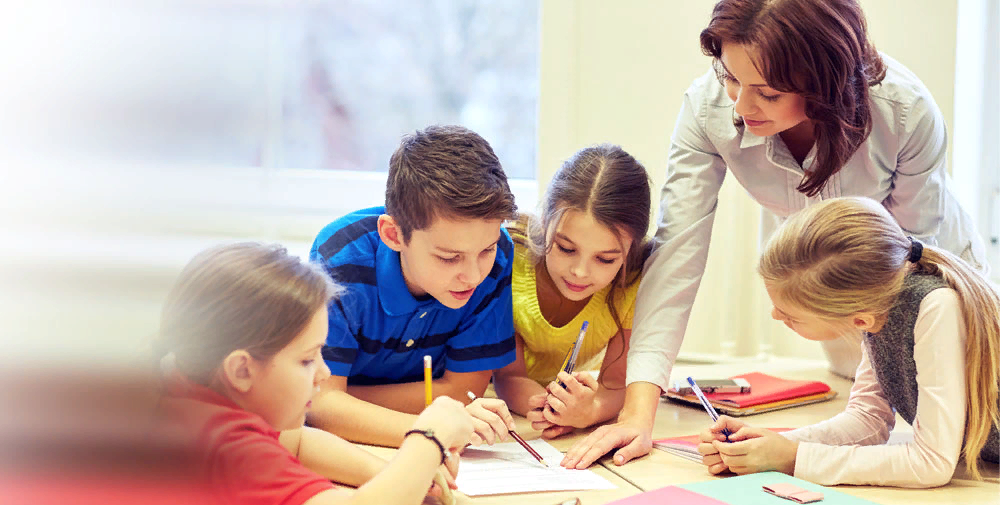 Ребёнок имеет право на отдых, досуг и культурную жизнь.
Я могу свой детский праздник,
 
	Как и взрослый отмечать
 
Если я проголодаюсь- 

	Пищу вправе получать.
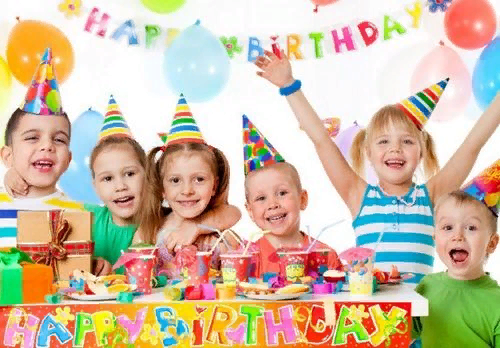 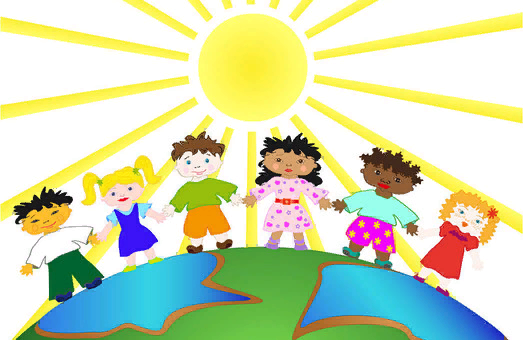 Все дети имеют равные права, независимо от цвета кожи, пола, языка и религии.
Будь ты слабым или сильным белым, черным все равно. Ты родился быть счастливым – это право всем дано.